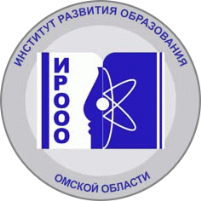 ФЕДЕРАЛЬНЫЙ ПЕРЕЧЕНЬ УЧЕБНИКОВ
2020
Приказ № 632 от 22 ноября 2019 г. 
«О внесении изменений в федеральный перечень учебников, рекомендуемых к использованию при реализации имеющих государственную аккредитацию образовательных программ начального общего, основного общего, среднего общего образования, сформированный приказом Министерства просвещения Российской Федерации от 28 декабря 2018 г. № 345»
1.1.5. Основы религиозных культур и светской этики (предметная область)2.2.5. Основы духовно-нравственной культуры народов России (предметная область)
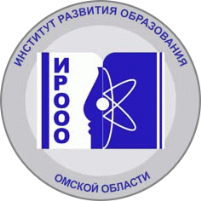 ФЕДЕРАЛЬНЫЙ ПЕРЕЧЕНЬ УЧЕБНИКОВ
2020
ОРКСЭ - исключительно учебники ФП. 

ОДНКНР – ориентир на ФП,
	       на перечень организаций, осуществляющих выпуск учебных пособий (Приказ Минобрнауки России от 09.06.2016 г. № 699),
	       на литературные источники, связанные с региональным компонентом.
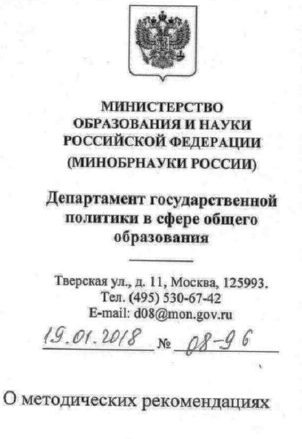 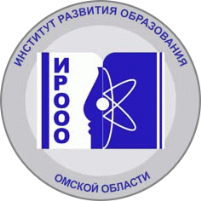 ФЕДЕРАЛЬНЫЙ ПЕРЕЧЕНЬ УЧЕБНИКОВ
2020
ИЗМЕНЕНИЯУМК, отредактированныев Федеральном перечне
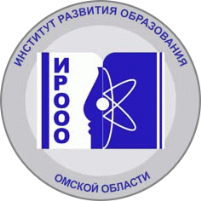 ФЕДЕРАЛЬНЫЙ ПЕРЕЧЕНЬ УЧЕБНИКОВ
2020
ООО «ДРОФА»
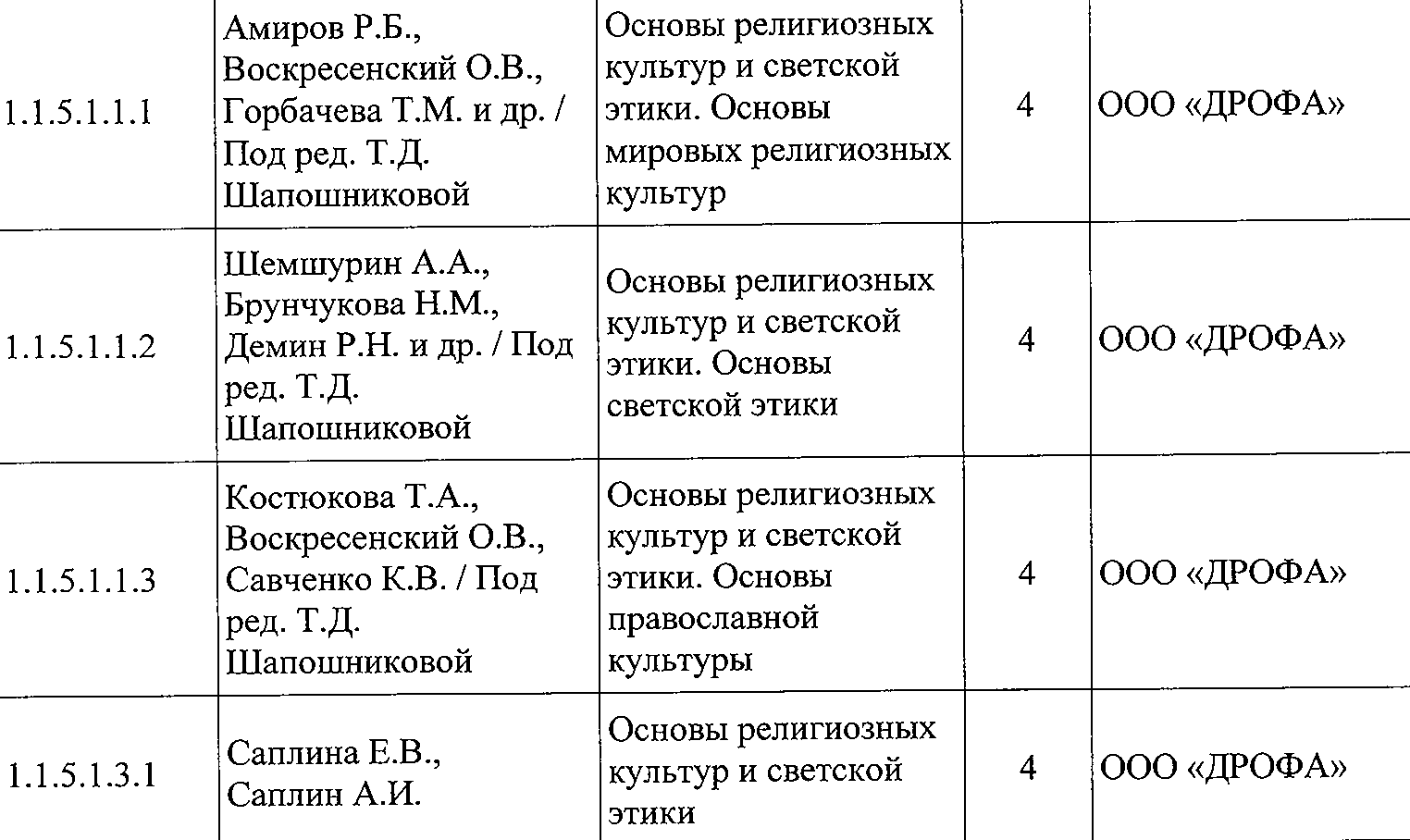 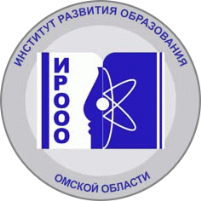 ФЕДЕРАЛЬНЫЙ ПЕРЕЧЕНЬ УЧЕБНИКОВ
2020
ООО «Русское слово-учебник»
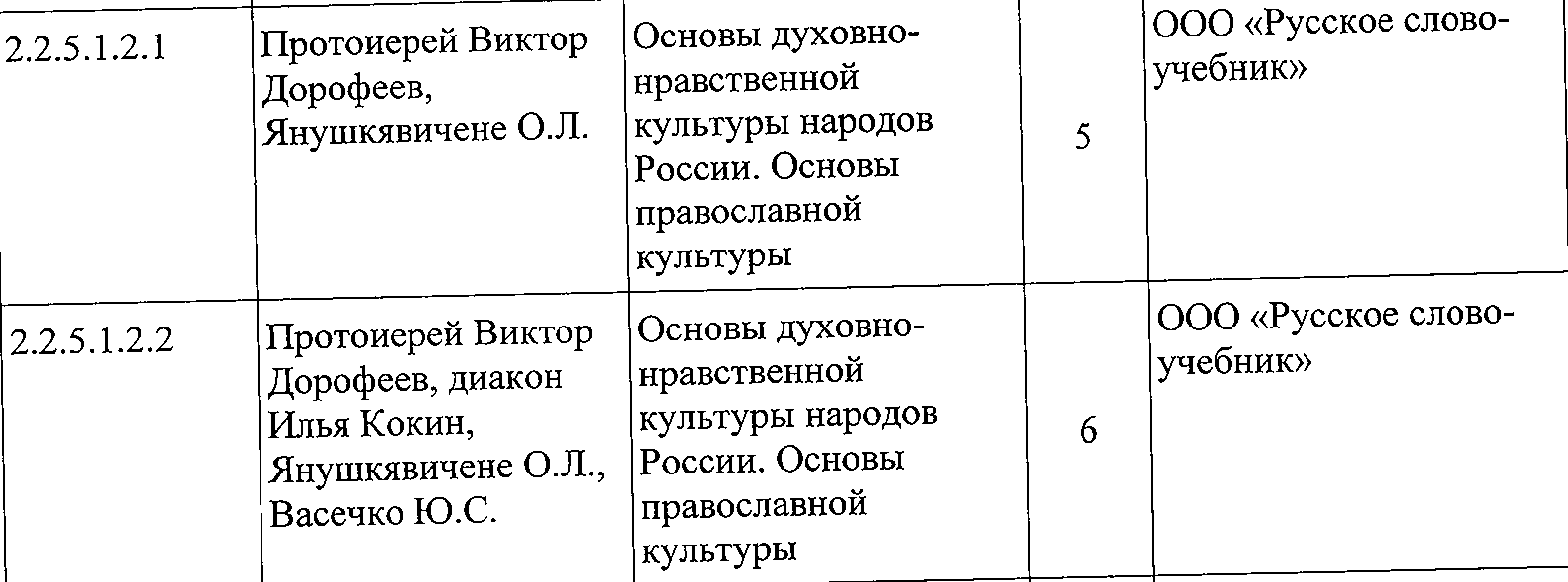 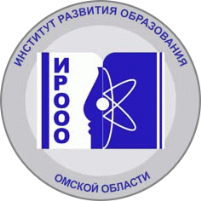 ФЕДЕРАЛЬНЫЙ ПЕРЕЧЕНЬ УЧЕБНИКОВ
2020
Методическая характеристика УМКОРКСЭ (4 класс)

1. Учебники, рекомендуемые к использованию при реализации обязательной части основной образовательной программы
ООО "ДРОФА"
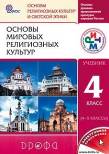 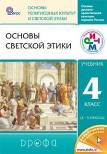 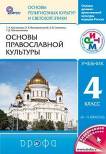 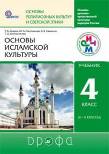 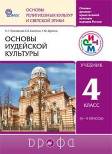 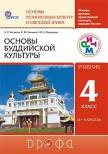 7
АОИздательство "Просвещение"
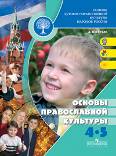 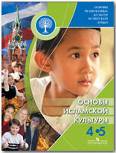 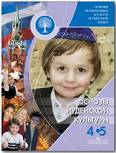 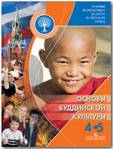 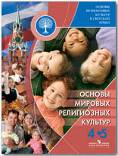 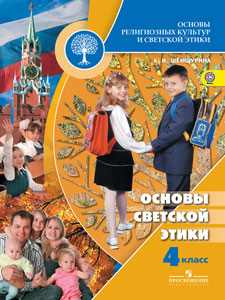 8
ООО «ДРОФА»
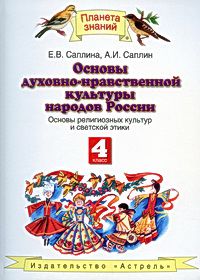 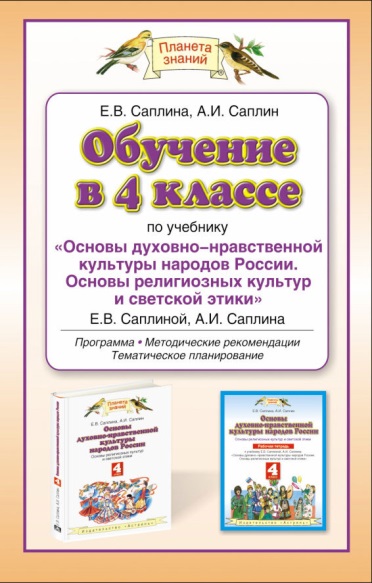 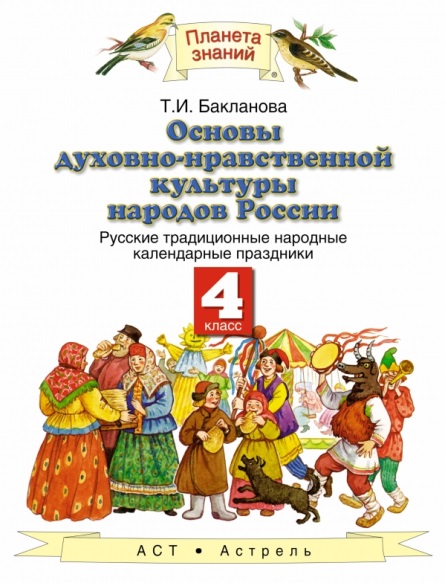 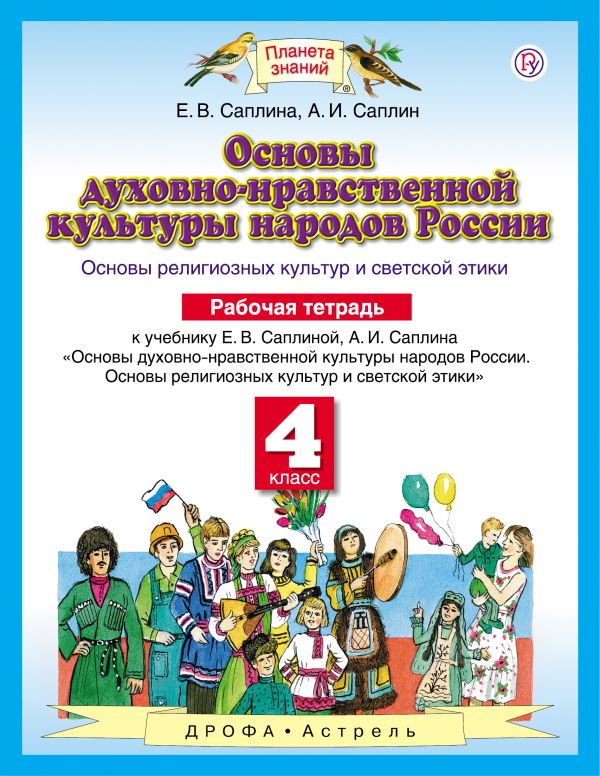 9
ООО "Русское слово-учебник"
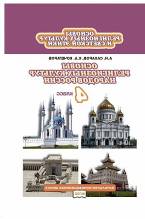 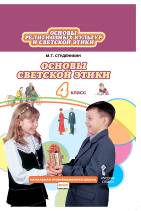 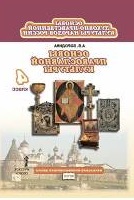 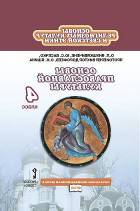 10
ООО "Центр поддержки культурно-исторических традиций Отечества"
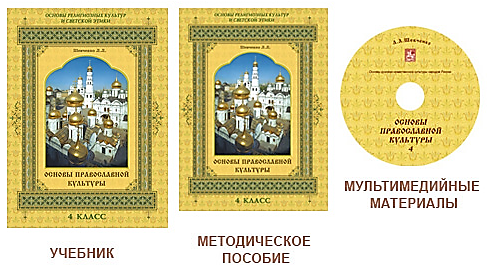 11
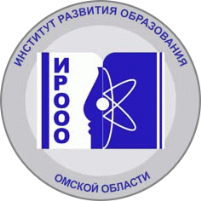 ФЕДЕРАЛЬНЫЙ ПЕРЕЧЕНЬ УЧЕБНИКОВ
2020
Методическая характеристика УМКОДНКНР (5, 6 класс)

2. Учебники, рекомендуемые к использованию при реализации части основной образовательной программы, формируемой участниками образовательных отношений
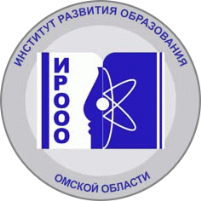 ФЕДЕРАЛЬНЫЙ ПЕРЕЧЕНЬ УЧЕБНИКОВ
2020
Выбор образовательной организациипри реализации ОДНКНР:
Учебники из Федерального перечня (ОДНКНР)
Вариант I. Занятия по ОДНКНР включаются в часть учебного плана, формируемую участниками образовательных отношений.
Вариант II. В рабочие программы учебных предметов других предметных областей включаются темы ОДНКНР (литература, обществознание, история, русский язык, ОБЖ и др.).
Вариант III (поддержка I и II). Занятия по предметной области ОДНКНР включаются во внеурочную деятельность.
Учебники из Федерального перечня(по предметам)
13
ООО «Издательский центр„ВЕНТАНА-ГРАФ “»
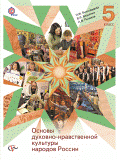 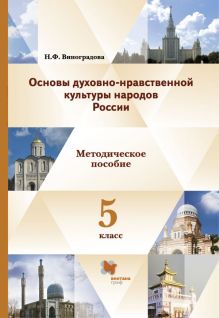 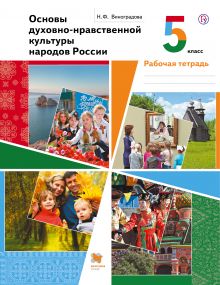 14
ООО "Русское слово-учебник"
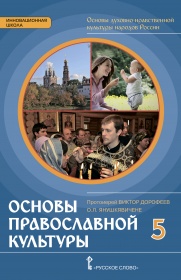 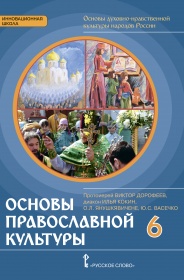 15
ООО "Русское слово-учебник"
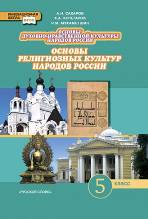 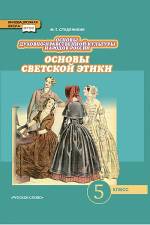 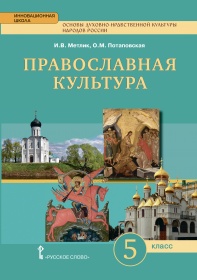 16
ООО "Центр поддержки культурно-исторических традиций Отечества"
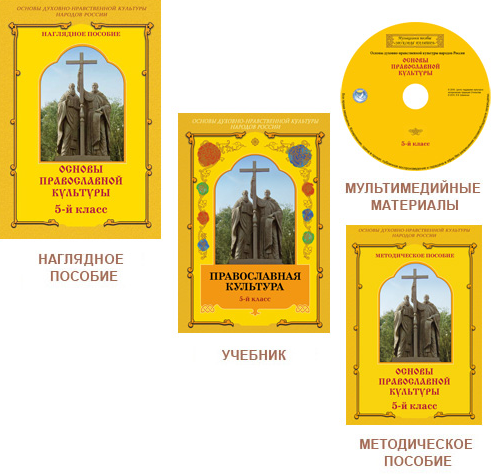 17
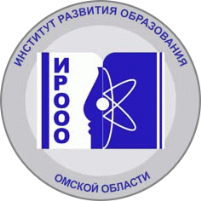 ФЕДЕРАЛЬНЫЙ ПЕРЕЧЕНЬ УЧЕБНИКОВ
2020
Примерный вариант обеспечения преемственности УМК предметных областей ОРКСЭ и ОДНКНР
4 класс
5 класс / 6 класс
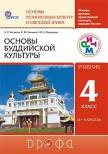 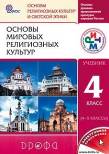 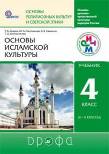 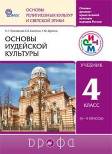 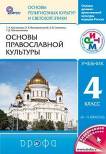 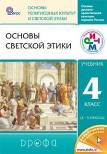 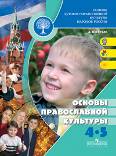 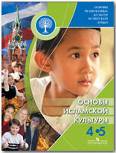 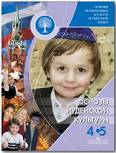 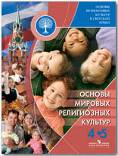 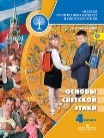 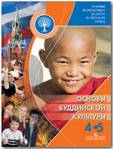 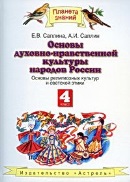 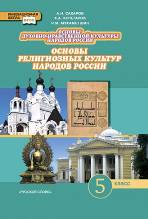 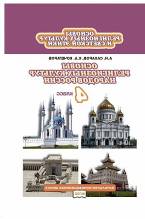 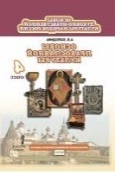 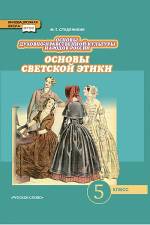 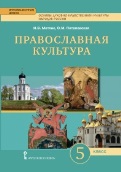 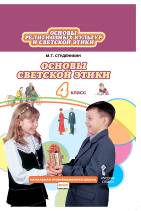 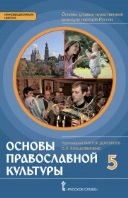 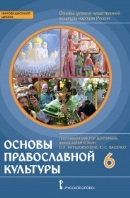 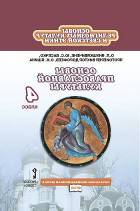 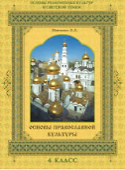 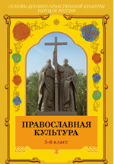 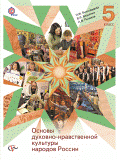